ESS al LASA
Paolo Michelato
Paolo Michelato, CdS 12 giugno 2015.
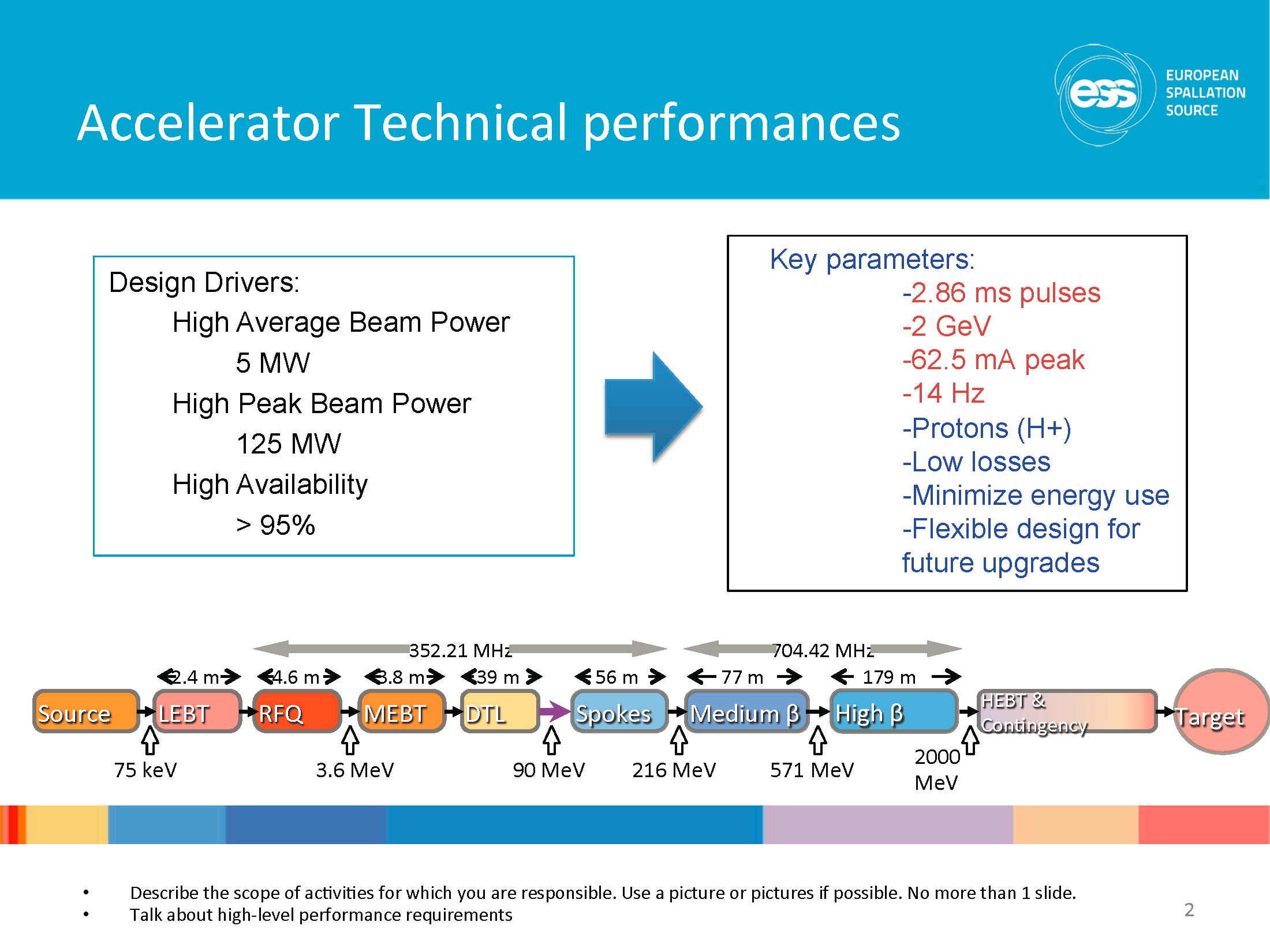 Il progetto ESS
TAC 11, 2015, J. Weisend, M. Lindroos
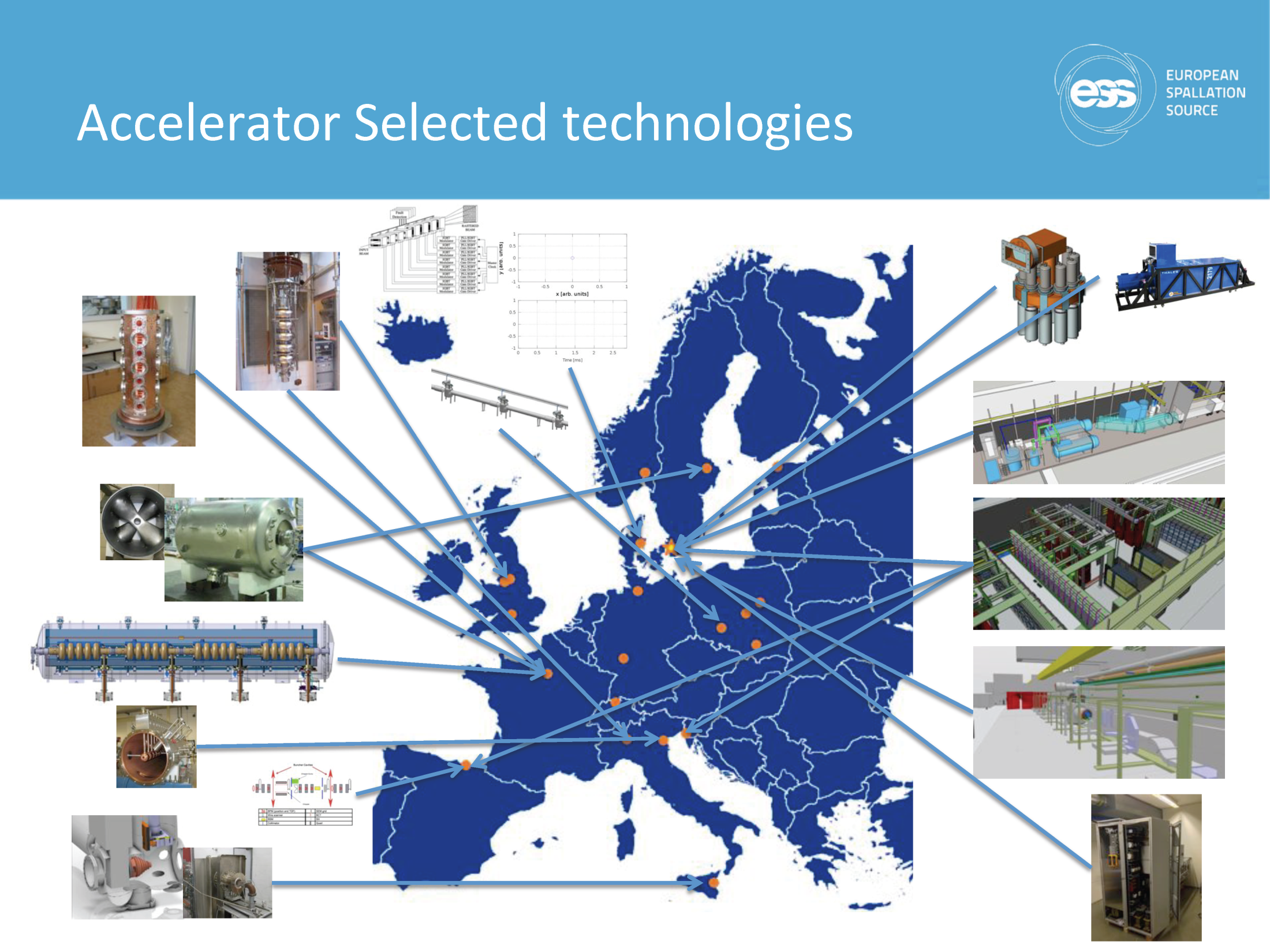 Il progetto ESS
TAC 11, 2015, J. Weisend, M. Lindroos
TAC 11, 2015, J. Weisend, M. Lindroos
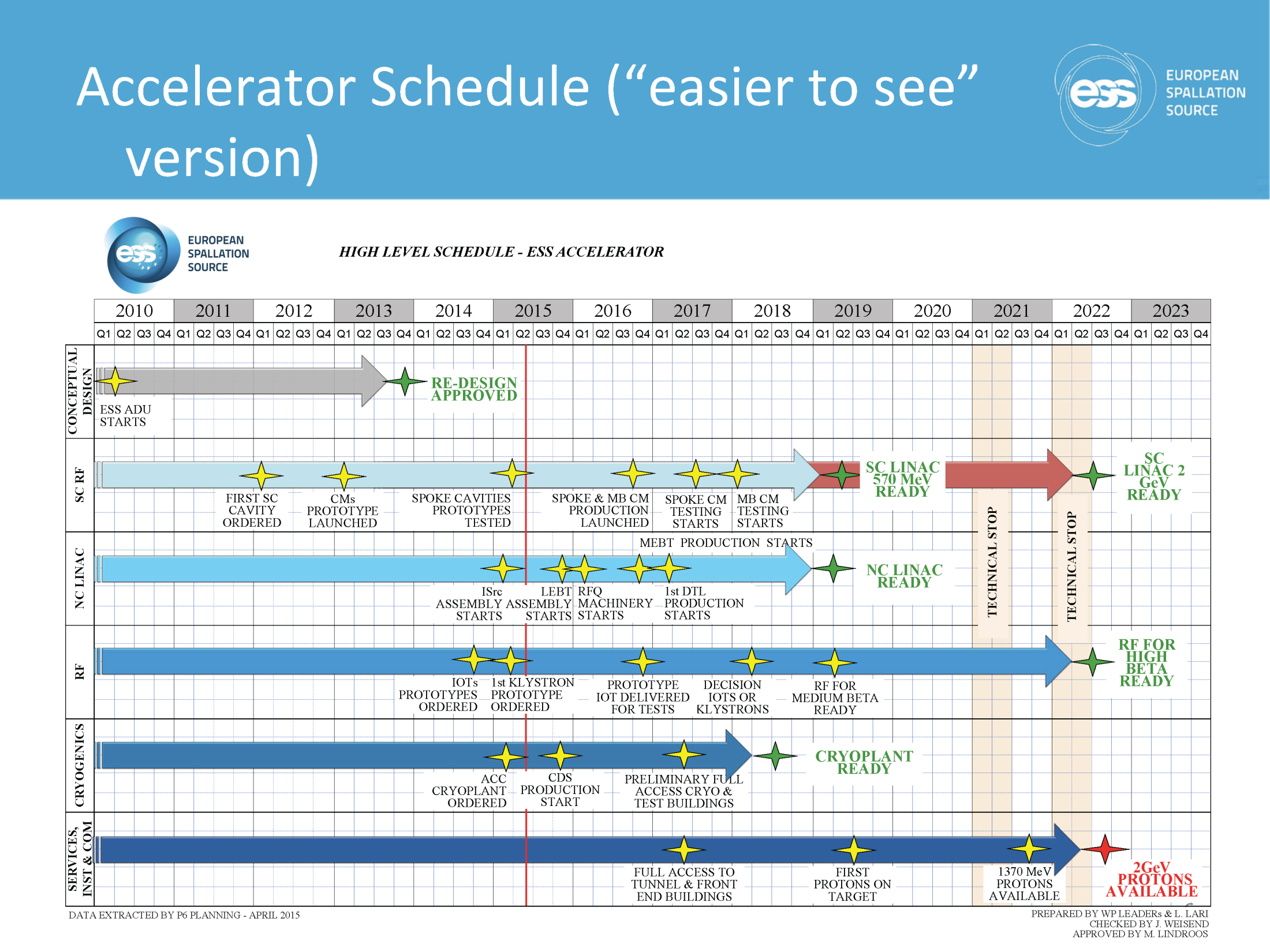 Il progetto ESS
TAC 11, 2015, J. Weisend, M. Lindroos
ESS Schedule Baseline – External Milestones
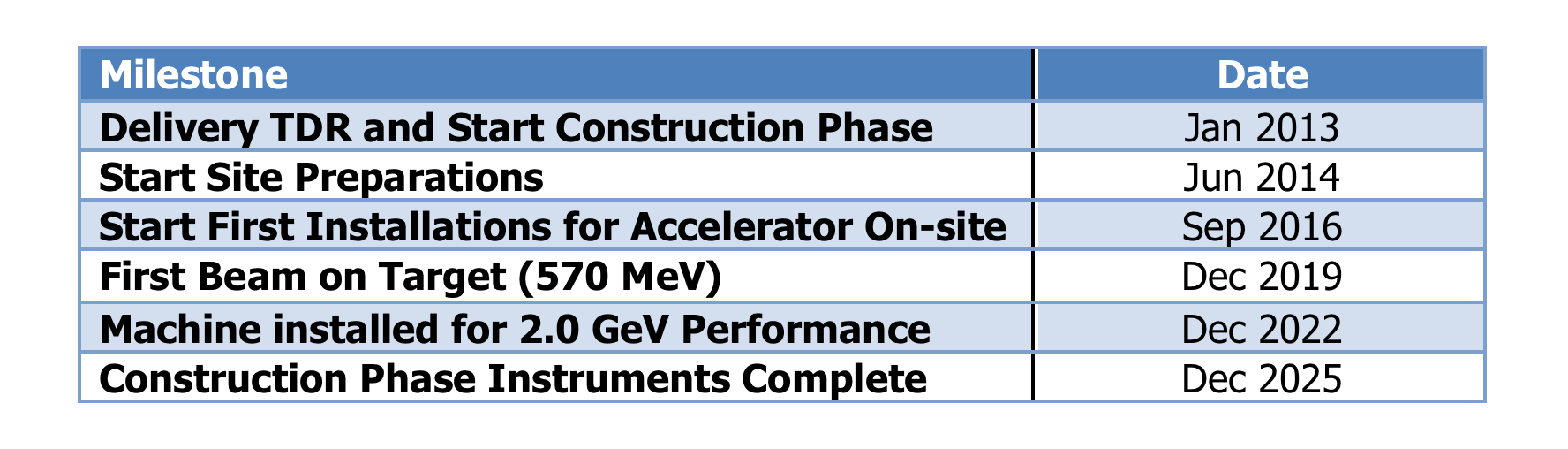 TAC 11, 2015, James H. Yeck ESS CEO & Director General
Il progetto ESS
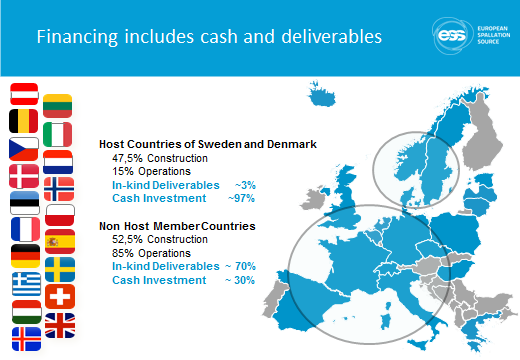 TAC 11, 2015, James H. Yeck ESS CEO & Director General
Il progetto ESS
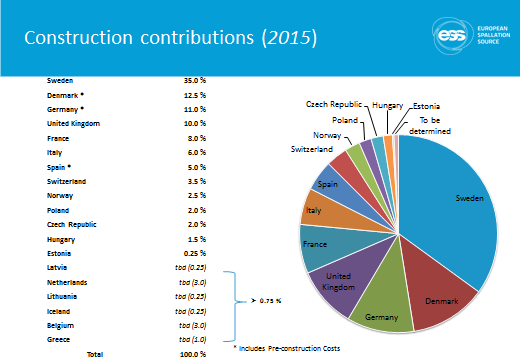 TAC 11, 2015, James H. Yeck ESS CEO & Director General
2015 priorities
Establish In-kind agreements 
Complete transition from ESS AB to the ERIC organisation(VAT Exempt !)
…
…
8
TAC 11, 2015, James H. Yeck ESS CEO & Director General
Civil construction progressing on schedule
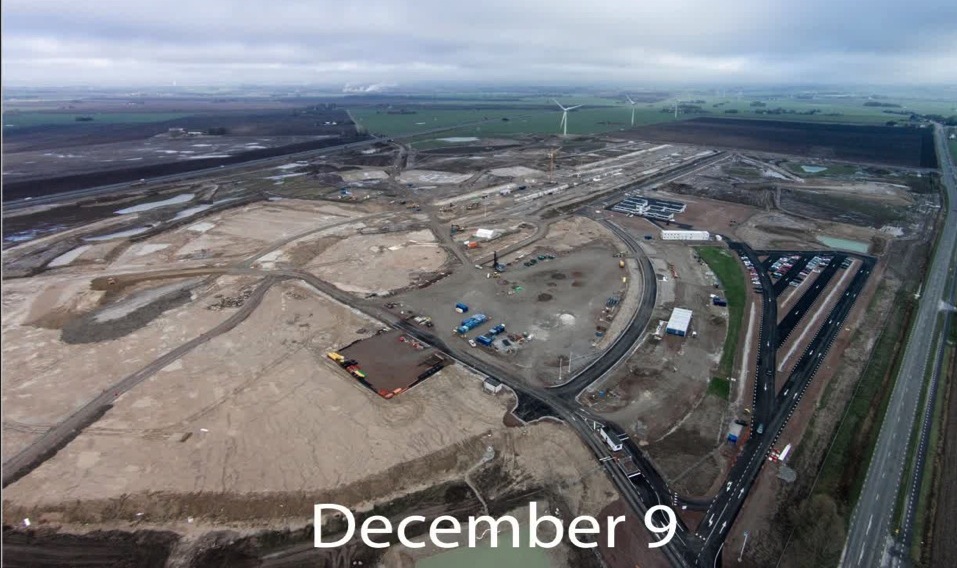 August
October
TAC 11, 2015, James H. Yeck ESS CEO & Director General
Il progetto ESS e l’INFN
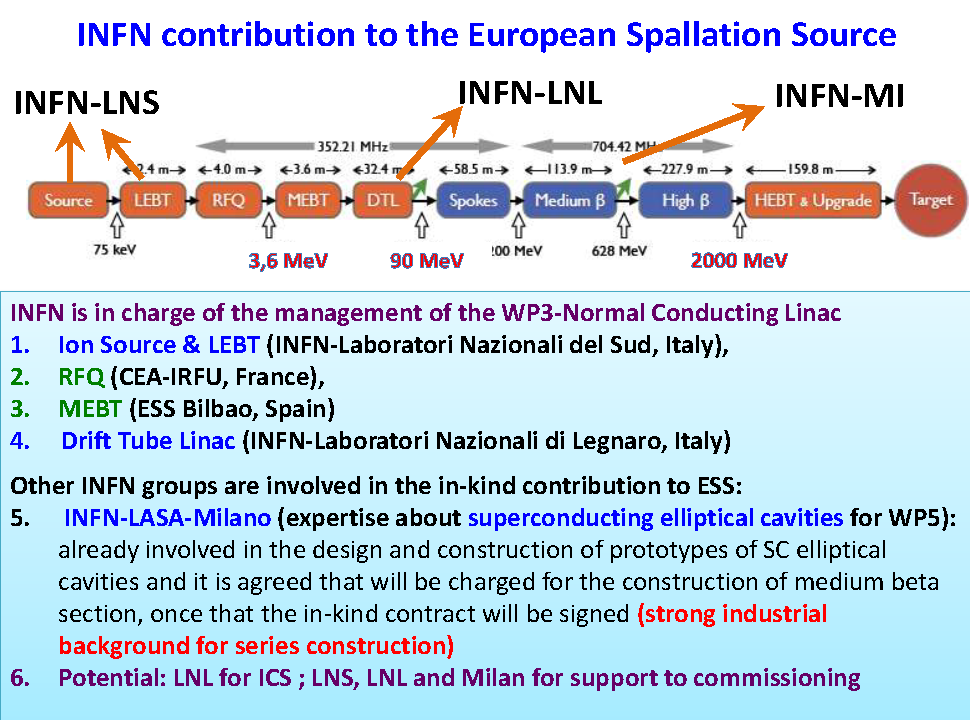 Il progetto ESS e INFN Milano – LASADelirables: Medium b SC cavities
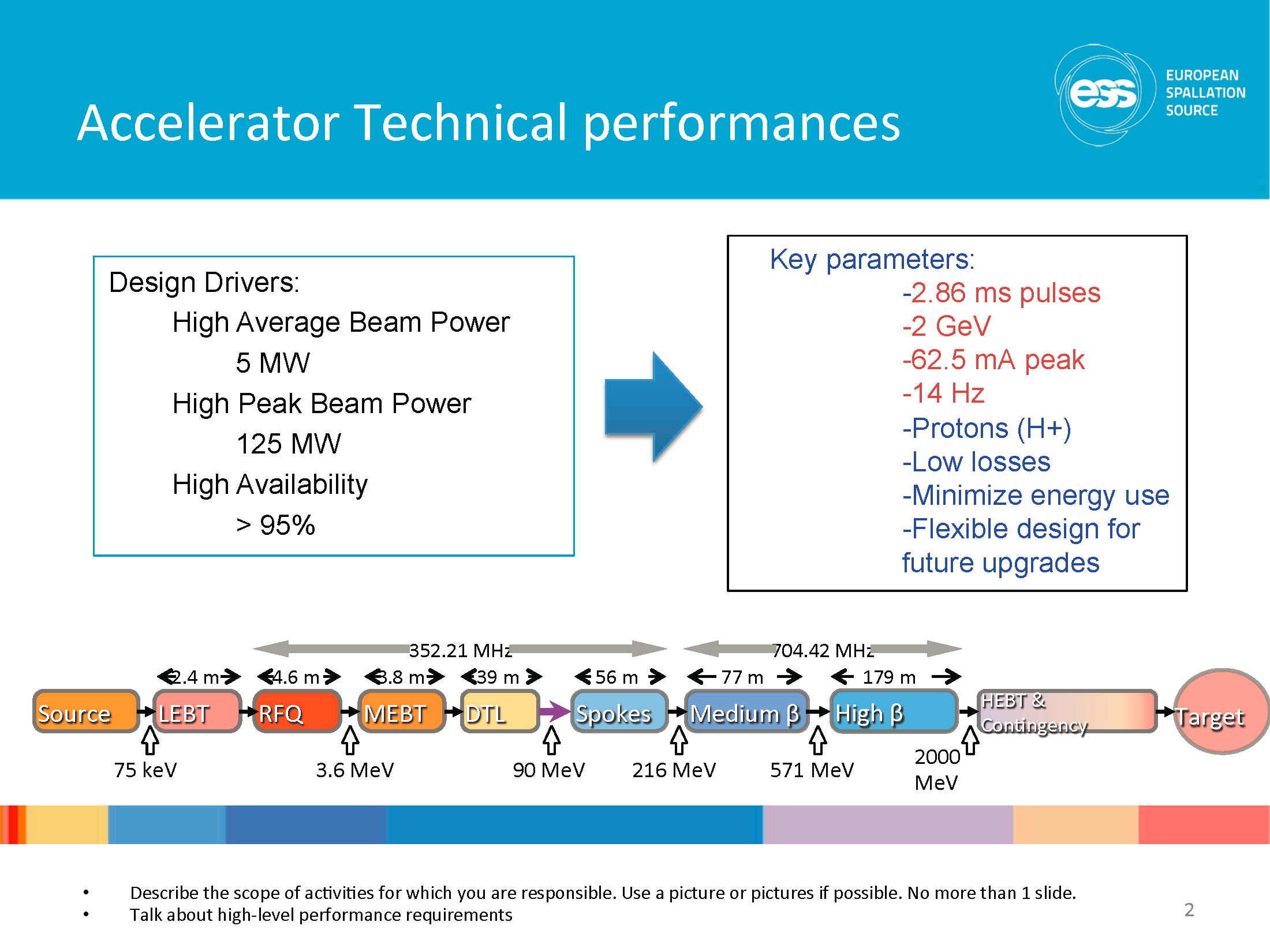 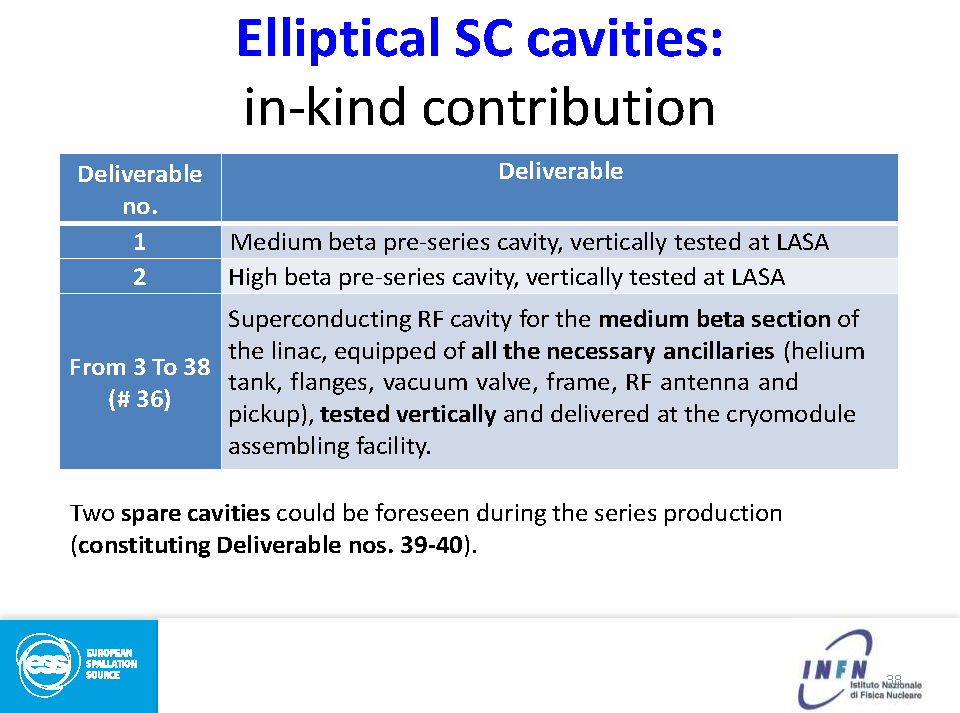 Contributo INFN Milano – LASA al progetto ESS
Il contributo del LASA al progetto ESS:
3 prototipi di cavità superconduttive ellittiche in niobio, operanti a 704 MHz (2015 – 2016), DESIGN INFN e PLUG Compatible con criomodulo di ESS
Due mediob (energia intermedia), una realizzata in niobio a largo Grano (LG)e una in niobio Grano Fine (FG). Design ottimizzato per LG e FG.
Una cavità Alto b (sezione ad alta energia) a LG
Trattamenti presso industria (mai fatti finora da nessuno!)
Test dei prototipi presso il LASA
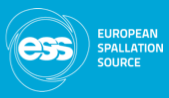 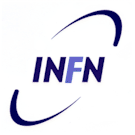 Contributo INFN Milano – LASA al progetto ESS
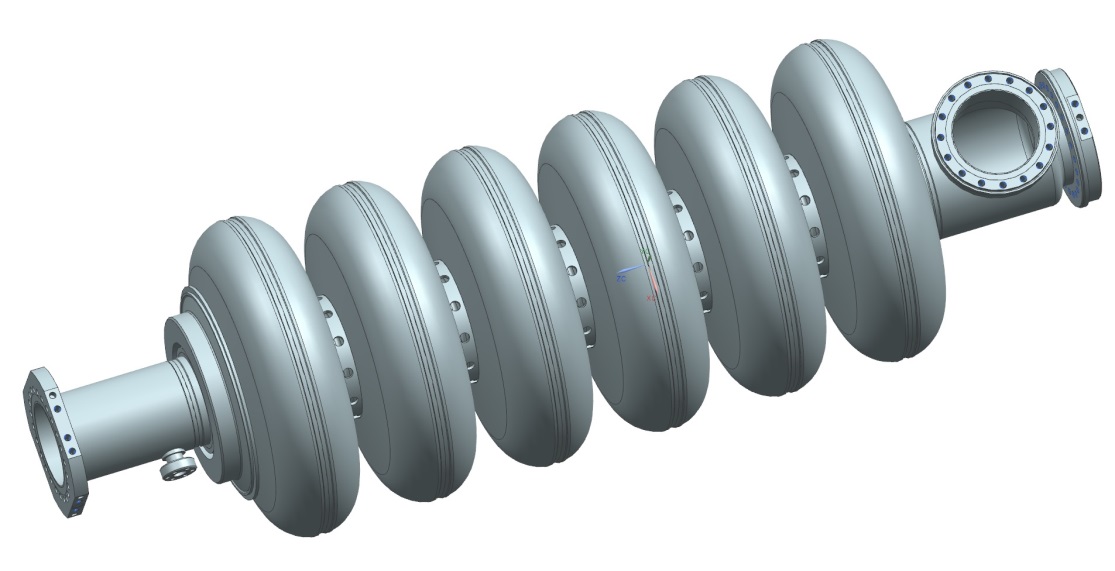 Cavità Medio Beta, 6 celle
Ne saranno realizzate due, una LG e una FG
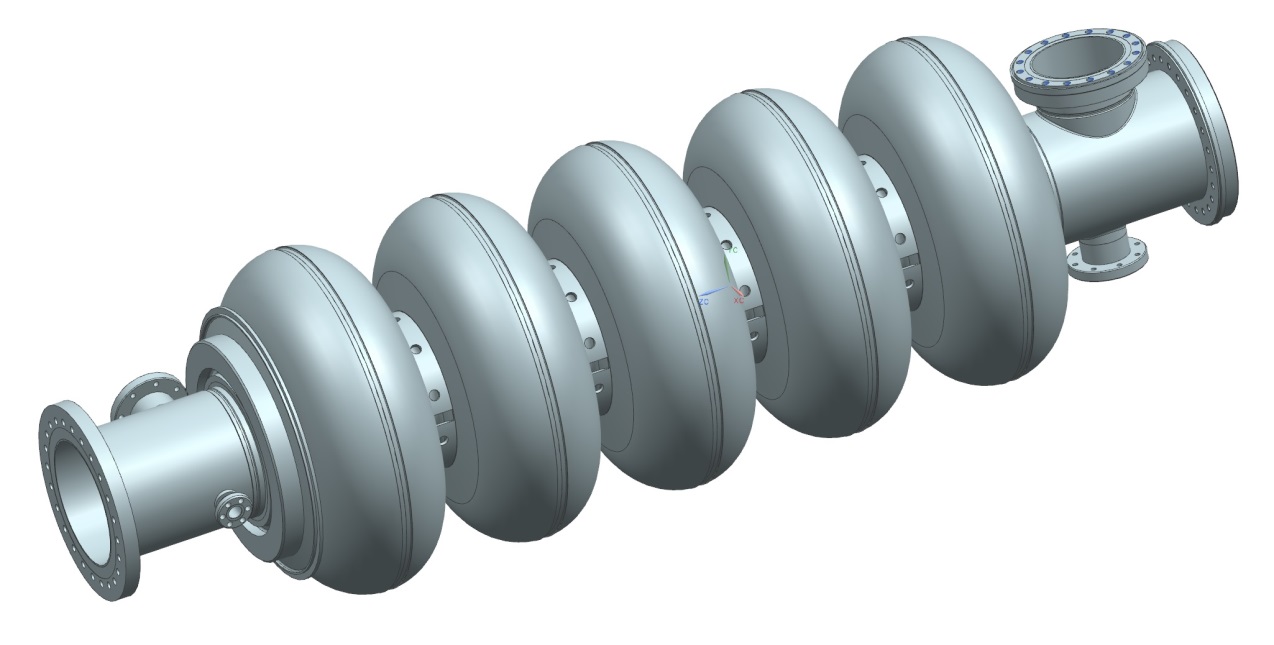 Cavità Alto Beta, 5 celle
Ne sara’ realizzata una LG
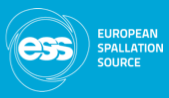 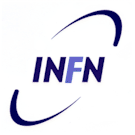 Contributo INFN Milano – LASA al progetto ESS
36 Cavità superconduttive ellittiche in niobio (medium beta) realizzate e trattate presso industria (tutti I prototipi finora realizzati sono stati trattati in laboratorio al CEA Saclay. (2017 – 2018) 
Realizzazione meccanica, completi di tank elio
Trattamenti chimici sulla superficie
Trattamenti in camera bianca ISO4
Pronti per test a freddo che si farà in una infrastruttura qualificata in Europa
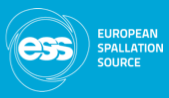 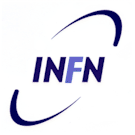 Contributo INFN Milano – LASA al progetto ESS
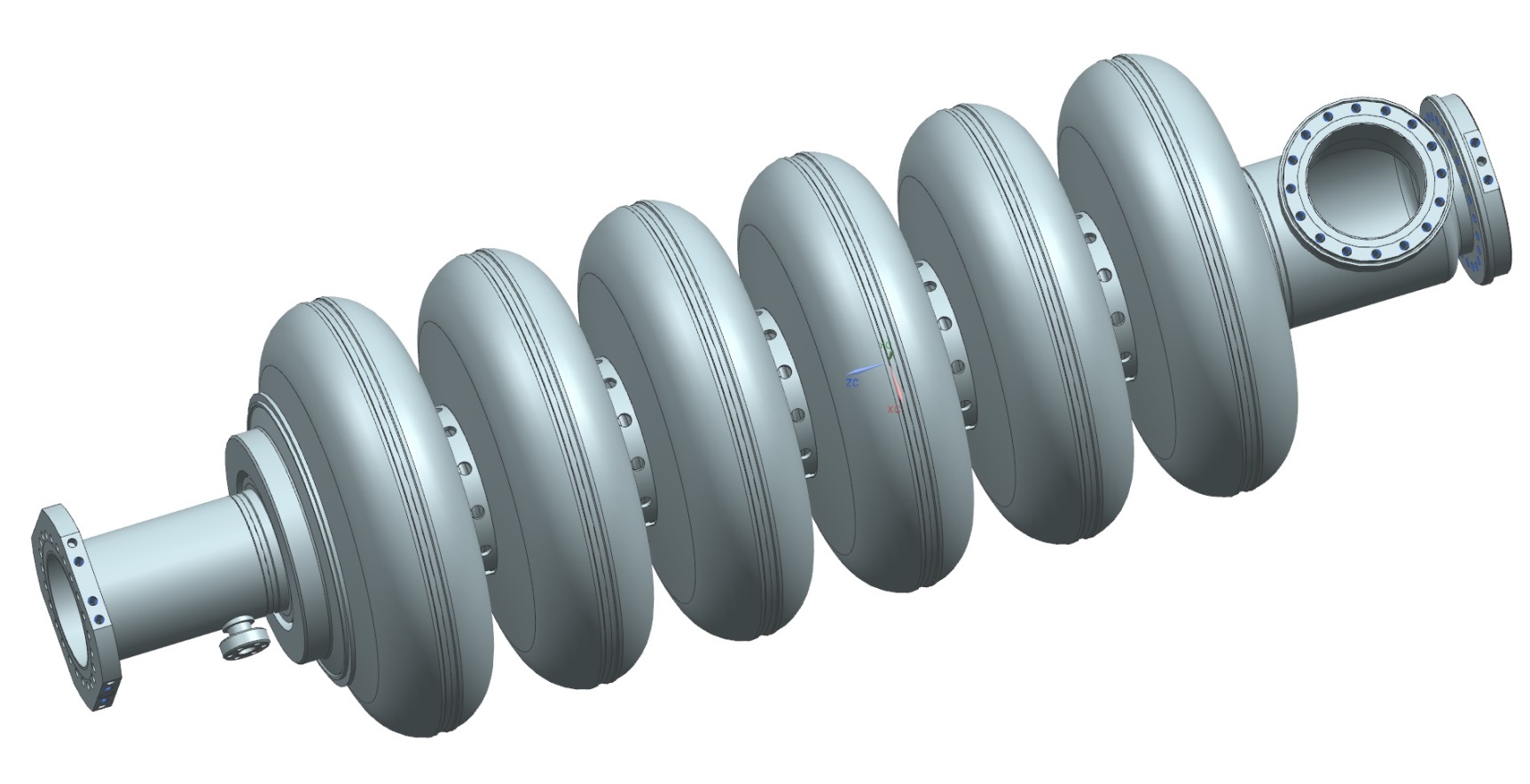 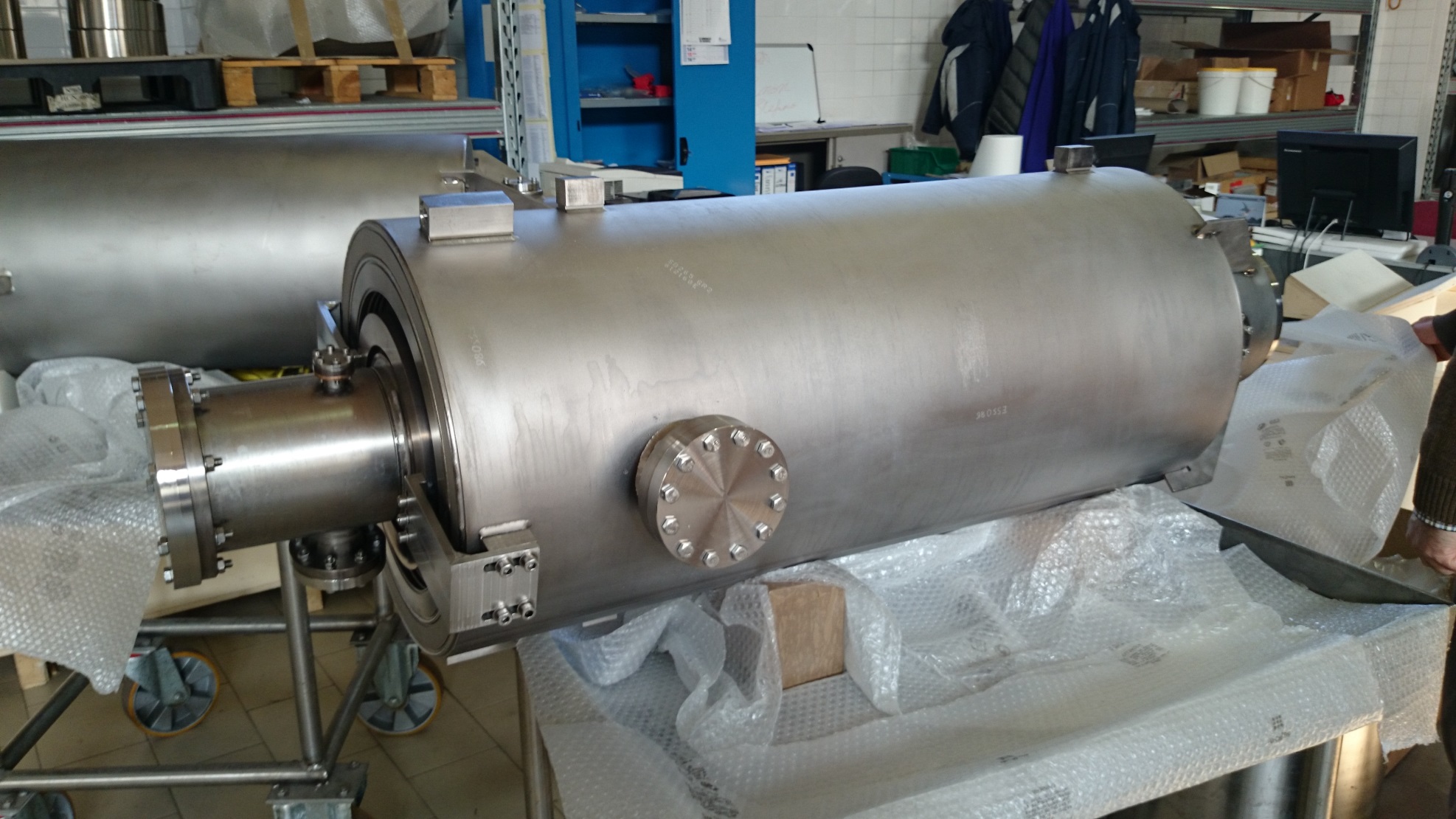 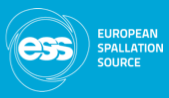 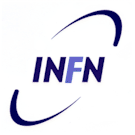 Medium Beta Cavities  Selected technologies
INFN Milano – LASA experience on SC cavities
SNS cavities
TRASCO cavities
PDS-XADS cavities
EUROTRANS / MAX Elliptical test cryomodule
TTF/Tesla & FLASH cavities and modules
European XFEL series production of 400 1.3 GHz cavities
European XFEL 3.9 GHz system
16
Medium Beta Cavities  Selected technologies /2
17
Niobio largo grano (LG) e grano fine (FG)
Grano fine (FG): dimensione tipica di qualche decina di mm, materiale ottenuto per forgiatura e laminazione partendo da lingotto. Materiale isotropo. Policristallino.
Produzione costosa sia per i trattamenti chimici di purificazione che per il processo successivo di forgiatura e laminazione.

Largo grano (LG):  grani di alcuni centimetri, nessun processo di forgiatura e laminazione, si DEVE tagliare a fette il lingotto che esce dal crogiolo della fusione per EBW. 
Materiale NON isotropo. Insieme di cristalli singoli di Nb.
Riduzione significativa del costo del materiale base e lo sfruttamento di alcune caratteristiche specifiche del materiale quale per esempio l’elevata conducibilità termica e la maggior purezza dovuta all’eliminazione dei processi di forgiatura e laminazione.
Niobio largo grano (LG) e grano fine (FG)
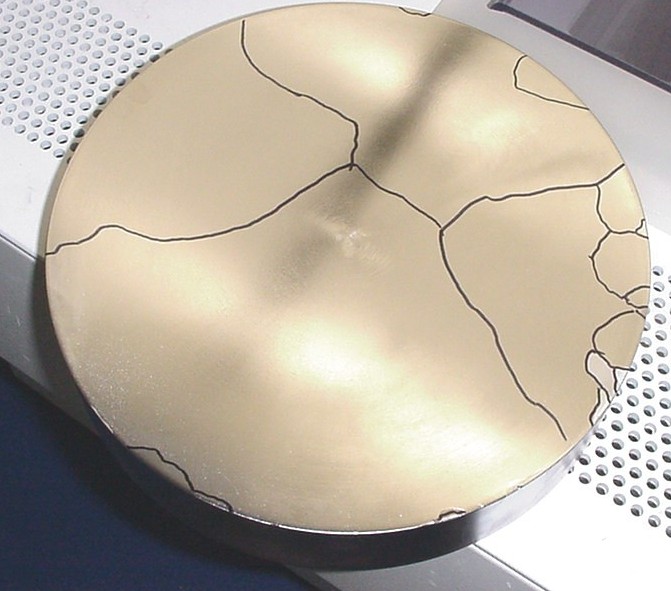 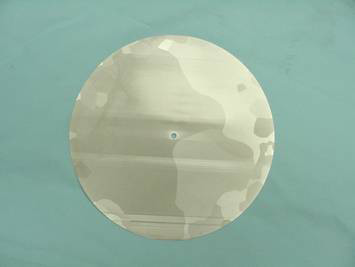 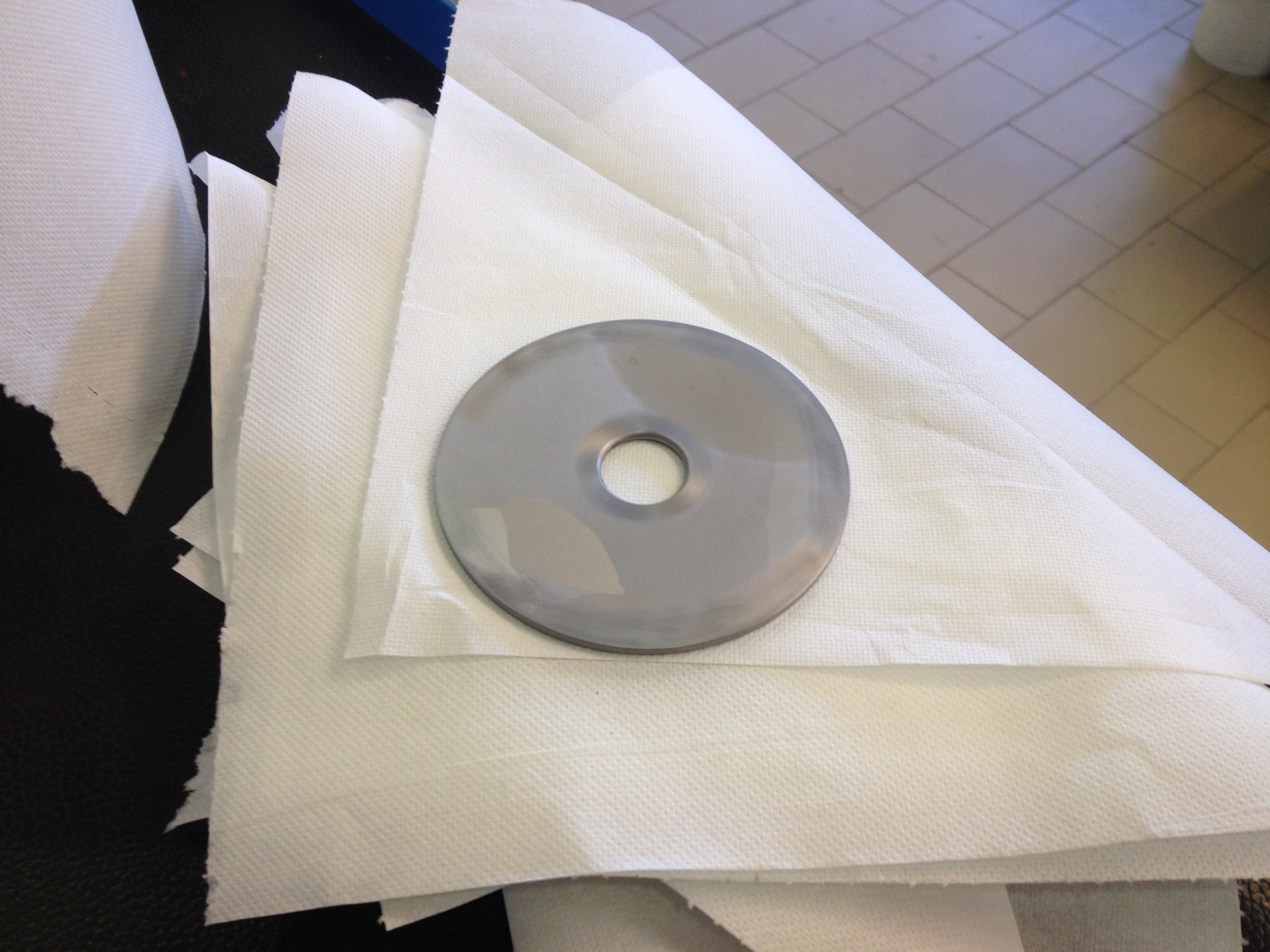 Path to economic SC-LG Niobium & ILC (1)
Medium Beta Cavities  Technical performances
INFN Medium Beta Cavities Technical Performances
21
P. Michelato, TAC 11, 2015.
Design 1 - Cavity geometry
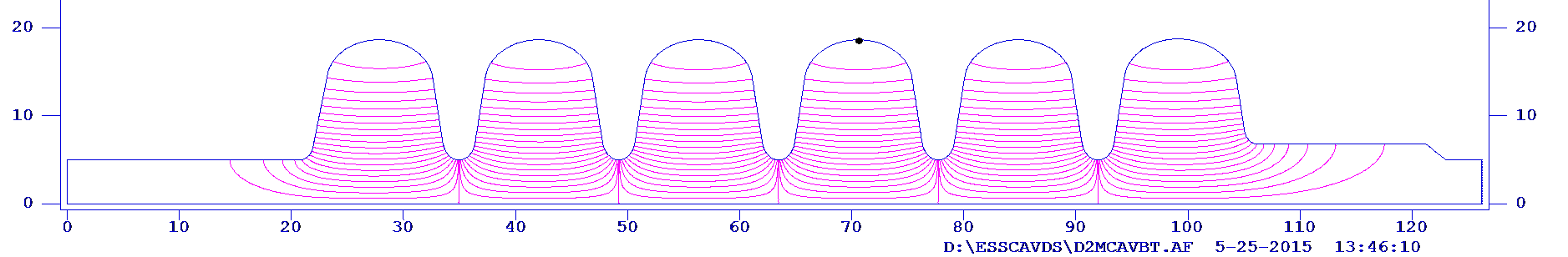 Geometry and RF results
Field distribution for some modes
F=1743 MHz
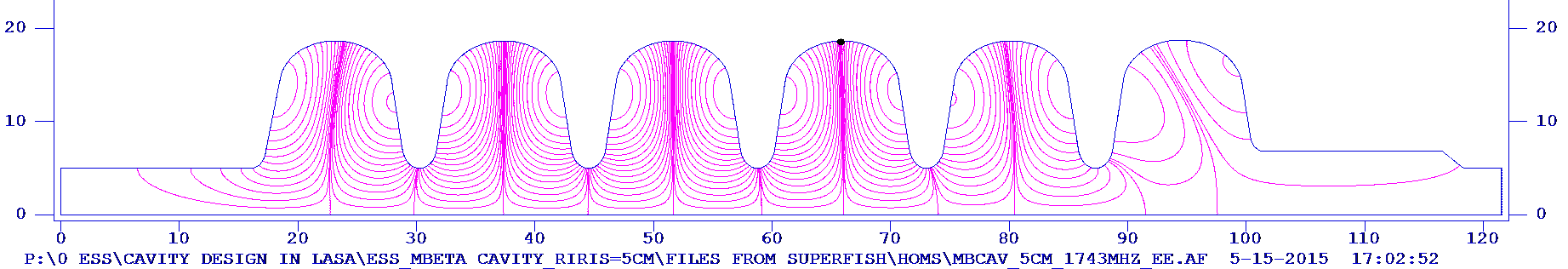 F=1811 MHz
F=2077 MHz
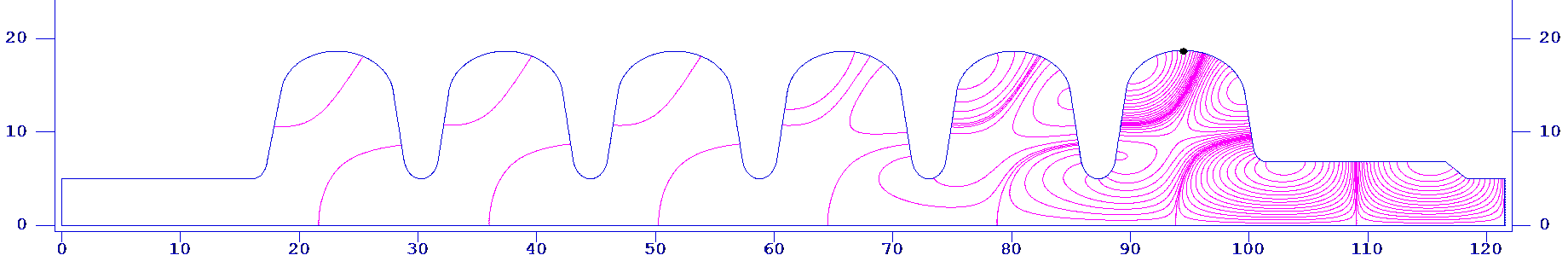 Design 2
Il progetto ESS e la Sezione di Milano – LASAScheduling attività ESS
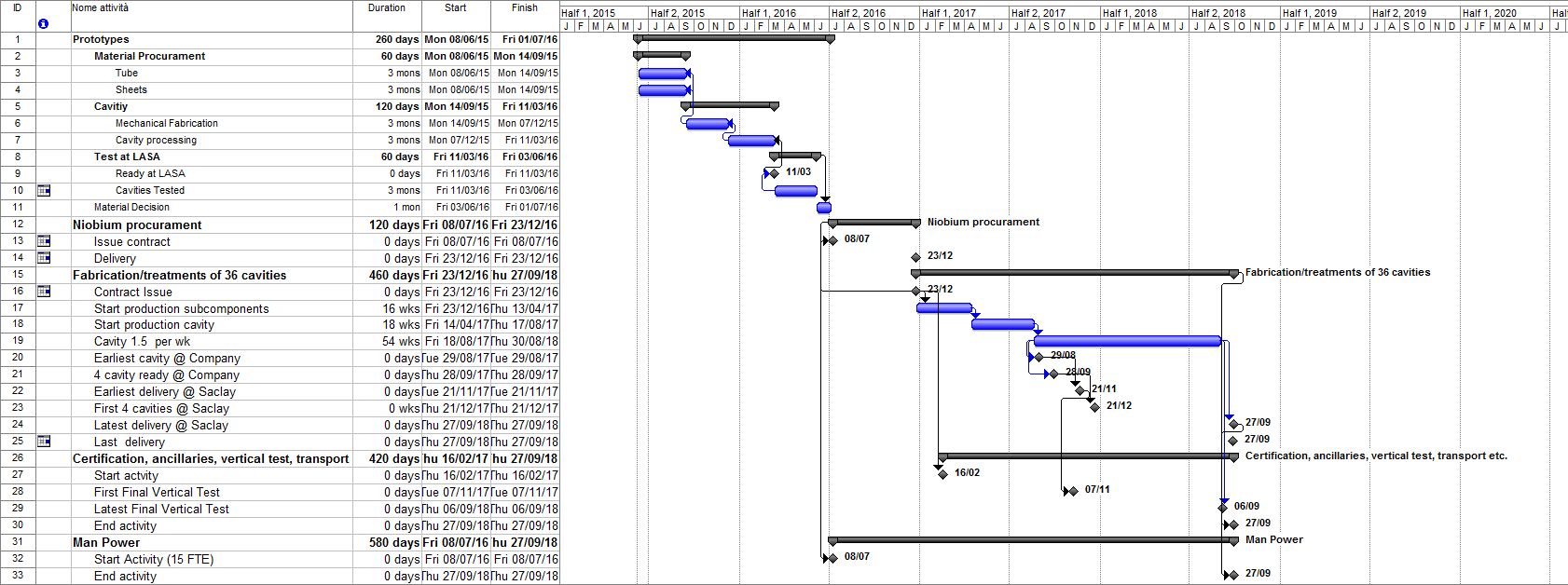 Il progetto ESS e la Sezione di Milano – LASAScheduling attività ESS
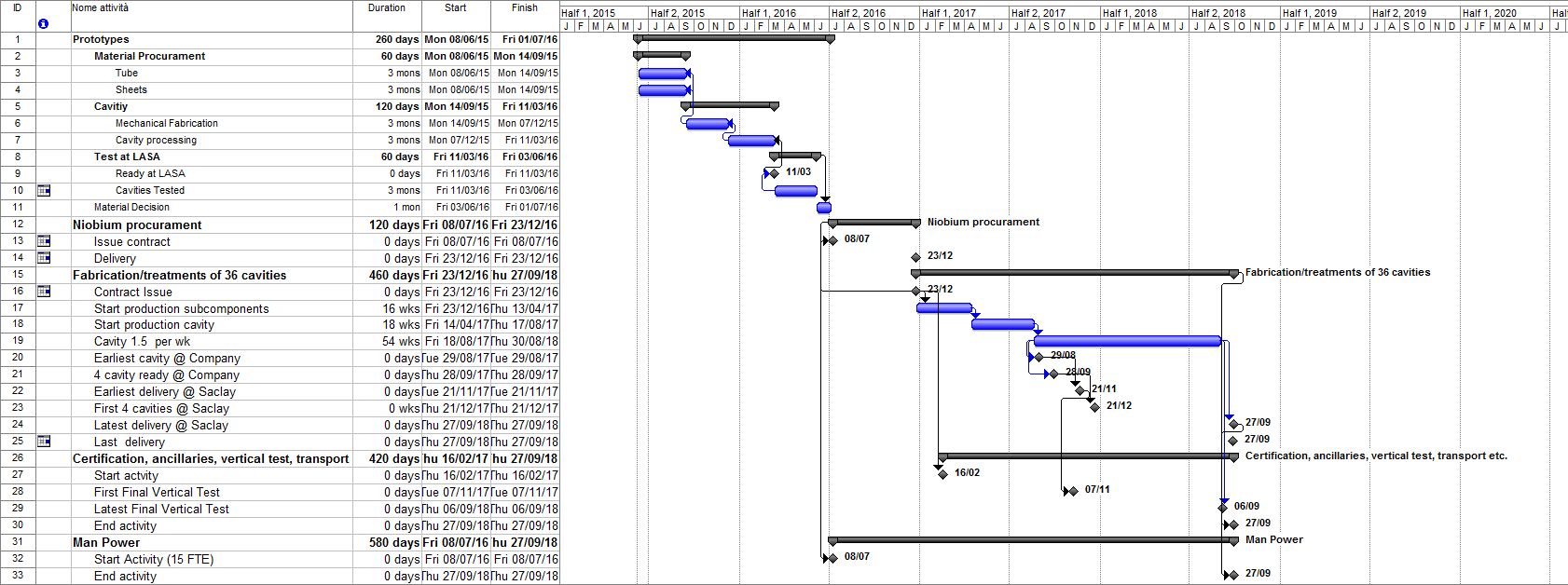 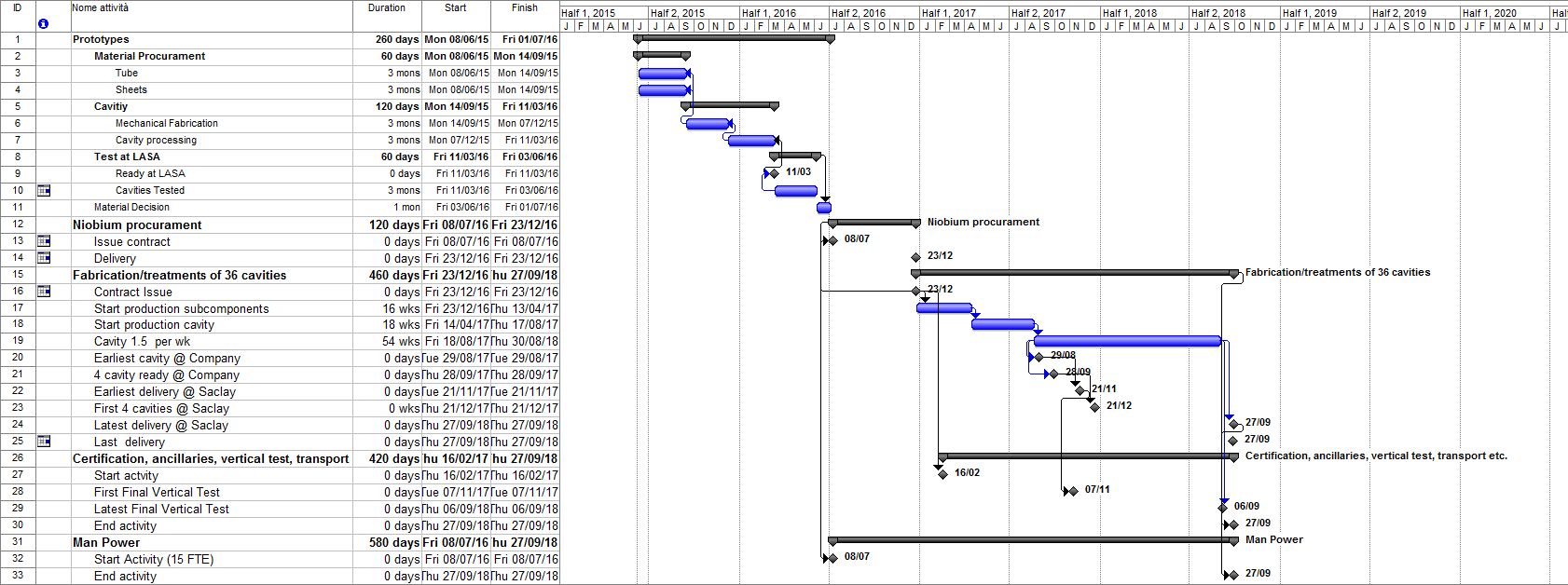 Next Six Months
Design of medium beta cavities plug compatible with CEA boundary conditions
LG Nb ingot arrival at LASA
LG Nb ingot slicing (wire cutting)
Medium beta prototype ordering
Deep drawing of cells
Activities for the technological transfer of the cavity processing (BCP) to the industry
Vertical test adaptation for 700 MHz cavities
28
Medium Beta Cavities  Summary
INFN Milano – LASA  activity on medium beta cavities started
INFN design plug compatible with CEA boundary conditions
First step: LG Medium beta and High beta cavities  prototyping and testing
Medium beta series production (36 cavities) start by end 2016
First 4 series cavities delivered by end 2017
29
Personale (2016)
Personale tecnico

Massimo Bonezzi
Marco Chiodini
Massimo Fusetti

Utilities
Officina (Carlo Uva)
Liquefattore (Luca Imeri)
Servizi Generali
Luca Imeri, 
Mauro Quadrio, 
+ UNIMI
Ricercatori e tecnologi

Michele Bertucci
Angelo Bosotti
Jin Fang Chen
Paolo Michelato
Laura Monaco
Carlo Pagani
Rocco Paparella
Paolo Pierini
Daniele Sertore